БПОУ ВО « Череповецкий металлургический колледж»
Радиоактивность
Преподаватель физики

Тюшина Яна Геннадьевна
1
Радиоактивность -
Открытие - 1896 год
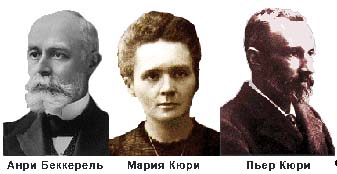 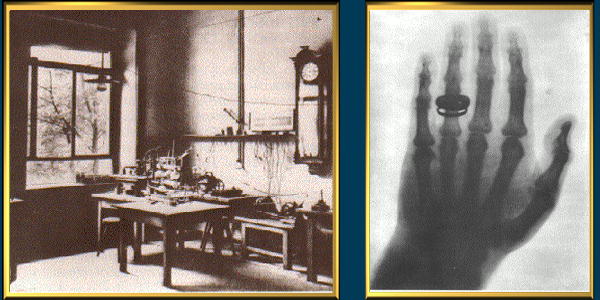 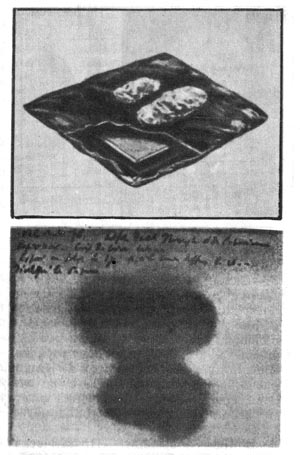 явление самопроизвольного превращения
неустойчивых ядер в устойчивые, 
сопровождающееся испусканием 
частиц и излучением энергии.
2
Исследования радиоактивности
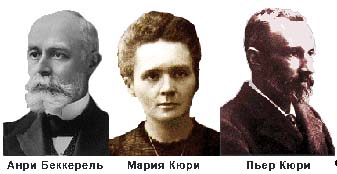 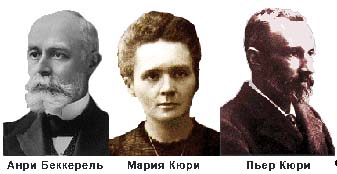 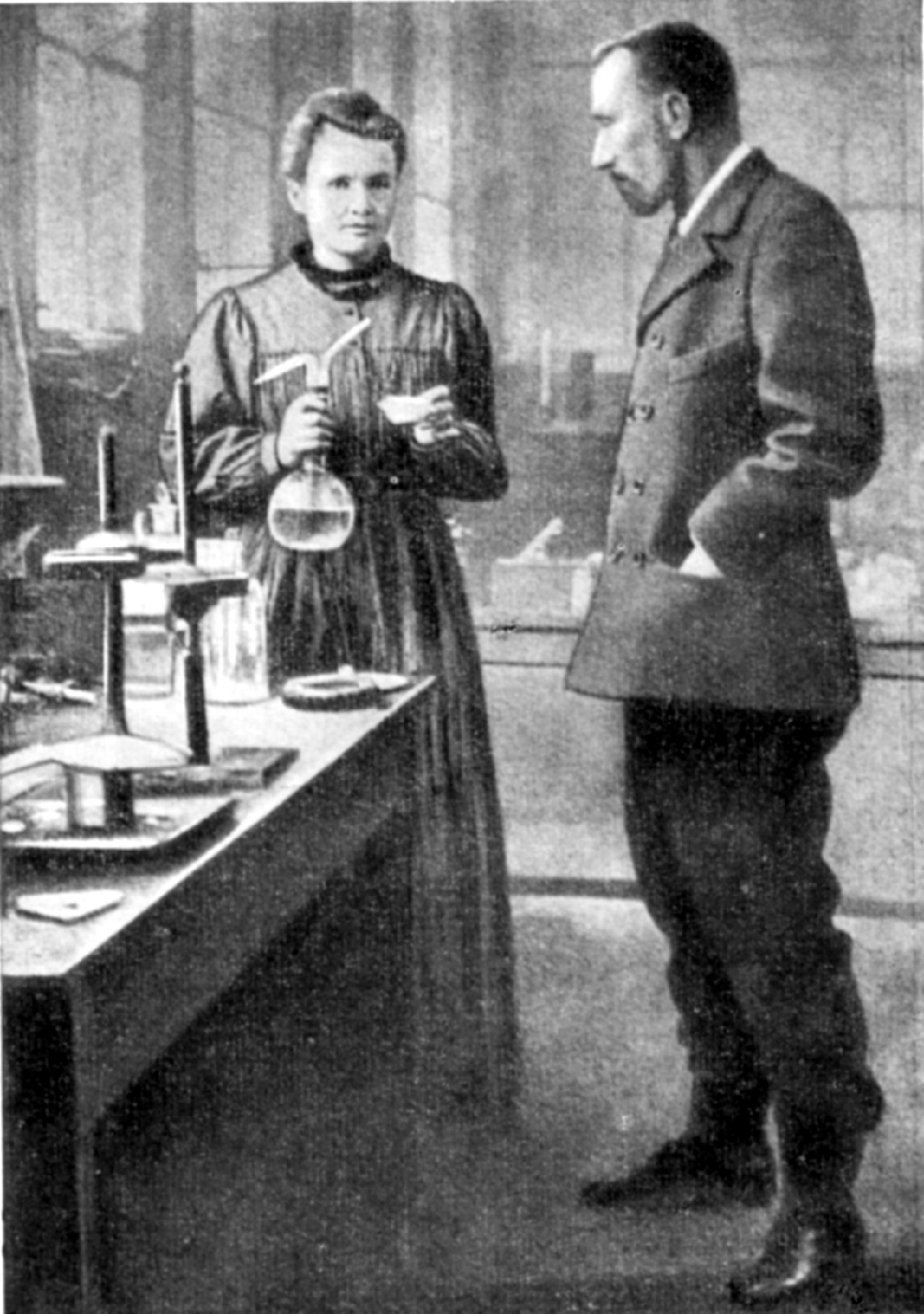 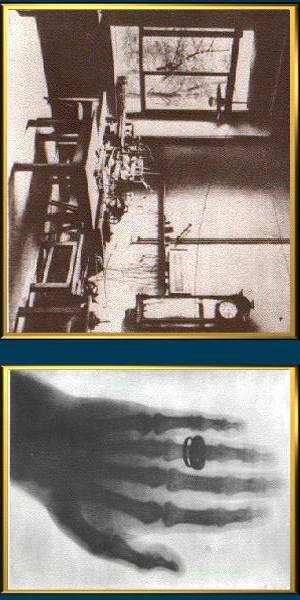 Все химические элементы,
начиная с номера 83,
обладают радиоактивностью
1898 год – 
открыты полоний и радий
3
Природа радиоактивного излучения
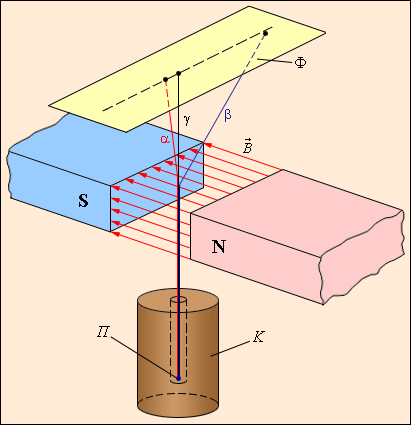 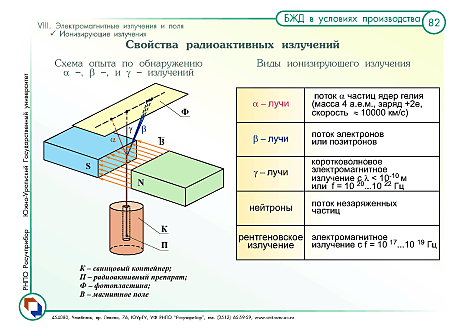 скорость до 1000000км/с
4
Виды радиоактивных излучений
Естественная радиоактивность;
 Искусственная радиоактивность.
Свойства радиоактивных излучений
Ионизируют воздух;
   Действуют на фотопластинку;
   Вызывают свечение некоторых веществ;
   Проникают через тонкие металлические пластинки;
   Интенсивность излучения пропорциональна 
концентрации вещества;
   Интенсивность излучения не зависит от внешних факторов (давление, температура, освещенность, электрические разряды).
5
Проникающая способность радиоактивного излучения
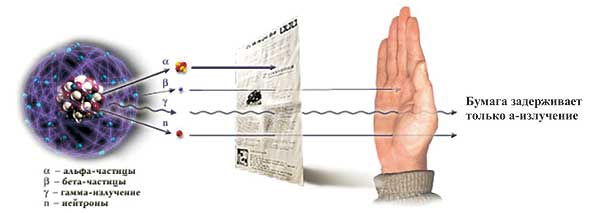 6
Проникающая способность радиоактивного излучения
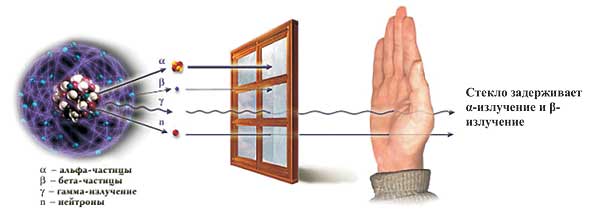 7
Проникающая способность радиоактивного излучения
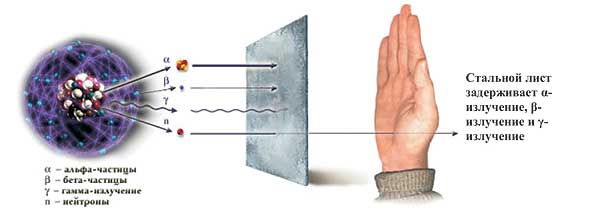 8
Проникающая способность радиоактивного излучения
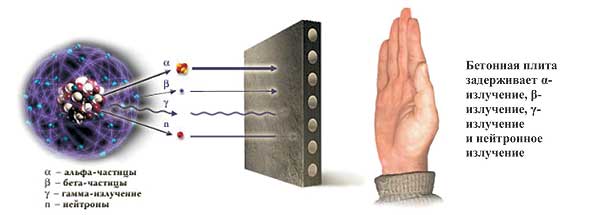 9
Проникающая способность радиоактивного излучения
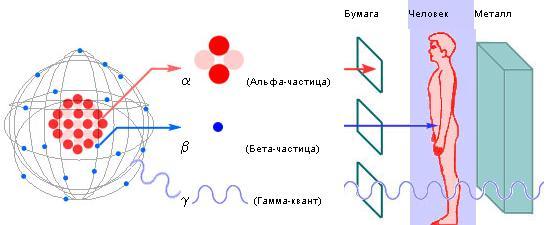 10
Проникающая способность радиоактивного излучения
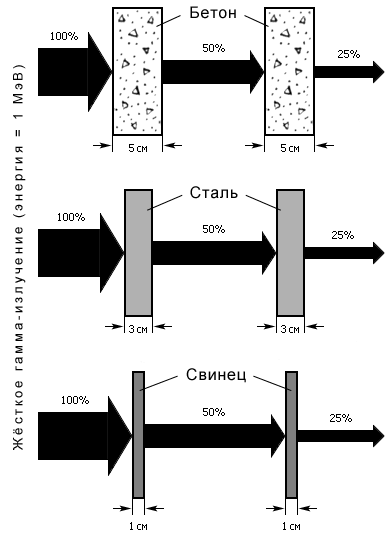 Защита от радиоактивных 
излучений
Нейтроны –  вода, бетон, земля  (вещества, имеющие невысокий атомный номер)
Рентгеновские лучи, гамма-излучение – 
чугун, сталь, свинец, баритовый кирпич, свинцовое стекло (элементы с высоким атомным номером и имеющие большую плотность)
11
Радиоактивные превращения
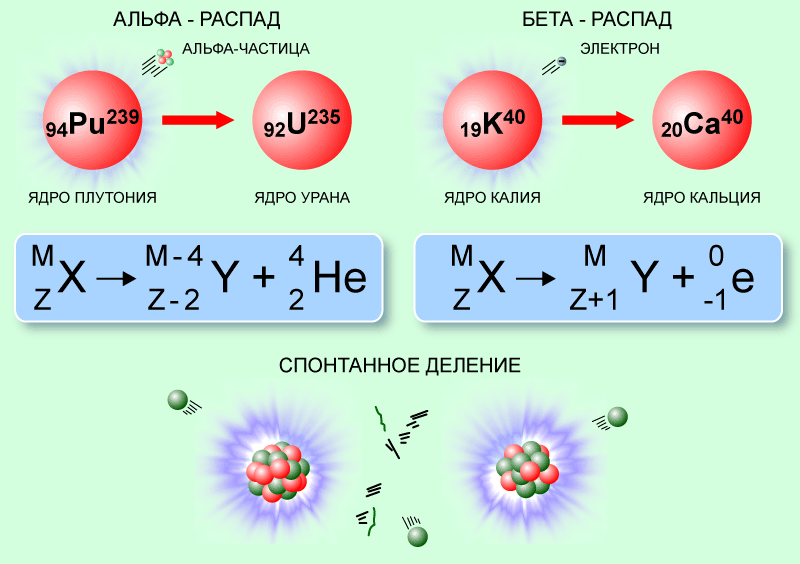 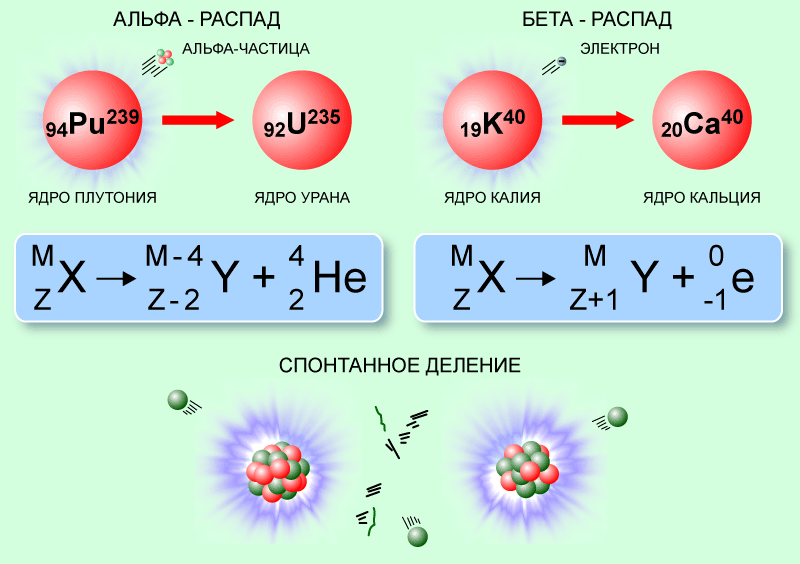 Правило смещения
12
Изотопы
1911 год, Ф.Содди
Существуют ядра 
одного и того же химического элемента 
с одинаковым числом протонов, 
но различным  числом нейтронов – изотопы.
Изотопы имеют одинаковые 
химические свойства 
(обусловлены зарядом ядра),
но разные физические свойства
(обусловлено массой).
13
Изотопы водорода
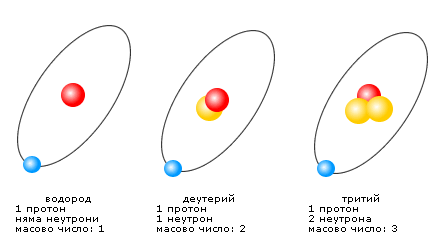 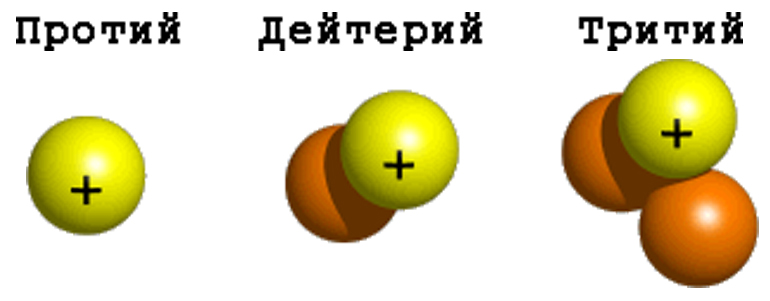 14
Закон радиоактивного распада
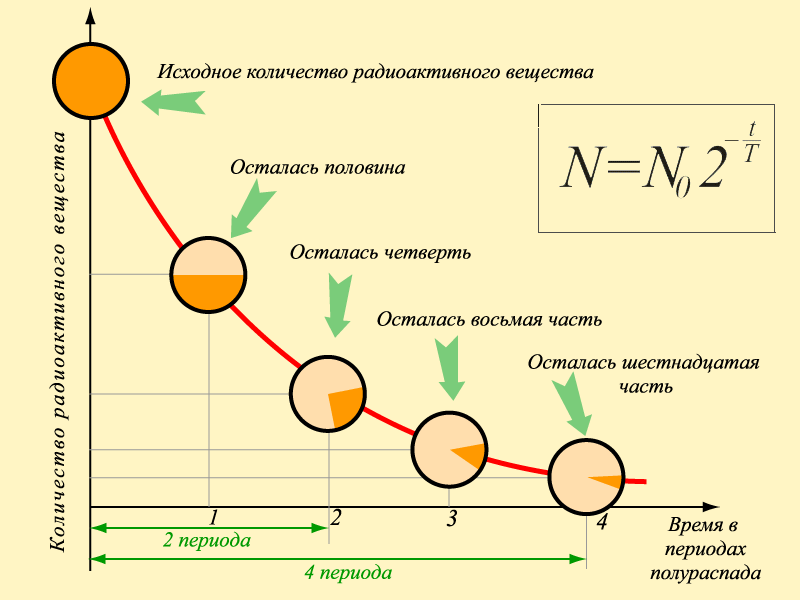 Период полураспада Т – 
интервал времени, 
в течение которого активность 
радиоактивного элемента
убывает в два раза.
15
Важнейшие радиогенные изотопы
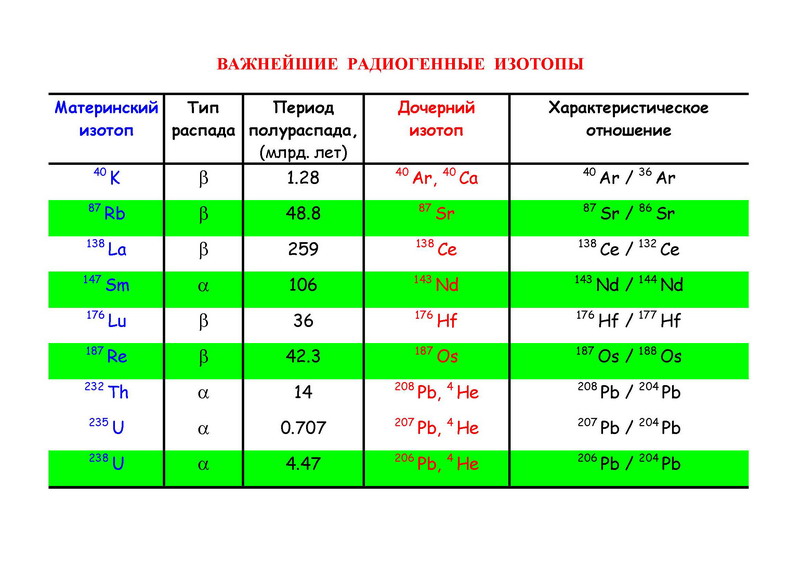 16
Способы переноса радиации
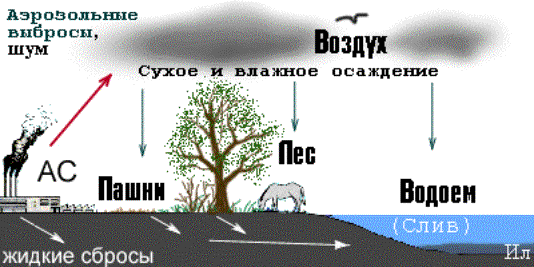 17
Радиоактивность вокруг нас (по данным Зеленкова А.Г.)
18
Методы регистрации ионизирующих излучений
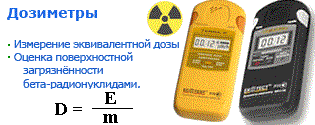 Поглощенная доза излучения – 
Отношение энергии ионизирующего
Излучения, поглощенной веществом,
к массе этого вещества.
1 Гр = 1 Дж/кг
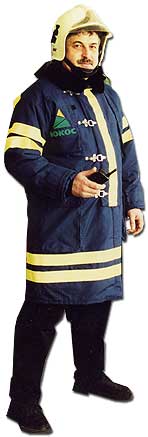 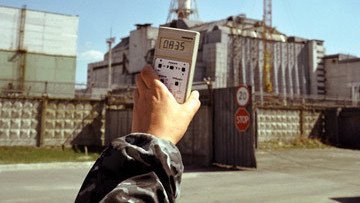 Естественный фон на человека 0,002 Гр/год;
ПДН 0,05 Гр/год или 0,001 Гр/нед;
Смертельная доза 3-10 Гр за короткое время
19
Сцинтилляционный счетчик
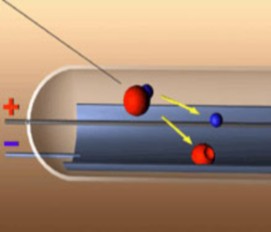 В 1903 году У.Крукс
заметил, что частицы, 
испускаемые радиоактивным
веществом, попадая на
покрытый сернистым
цинком экран, вызывает
его свечение.
ЭКРАН
Устройство было использовано Э.Резерфордом. 
Сейчас сцинтилляции наблюдают и считают
с помощью специальных устройств.
20
Счетчик Гейгера
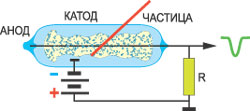 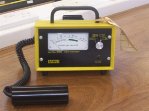 В наполненной аргоном трубке пролетающая
через газ частичка ионизирует его, 
замыкая цепь между катодом и анодом 
и создавая импульс напряжения на резисторе.
21
Камера Вильсона
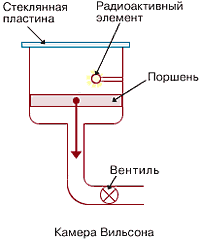 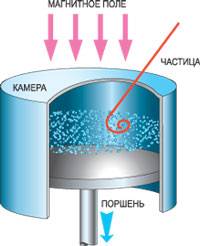 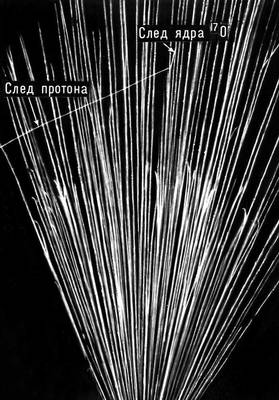 1912 г.
Камера заполнена смесью аргона и азота с насыщенными 
парами воды или спирта. Расширяя газ поршнем, 
переохлаждают пары. Пролетающая частица 
ионизирует атомы газа, на которых конденсируется пар, 
создавая капельный след (трек).
22
Пузырьковая камера
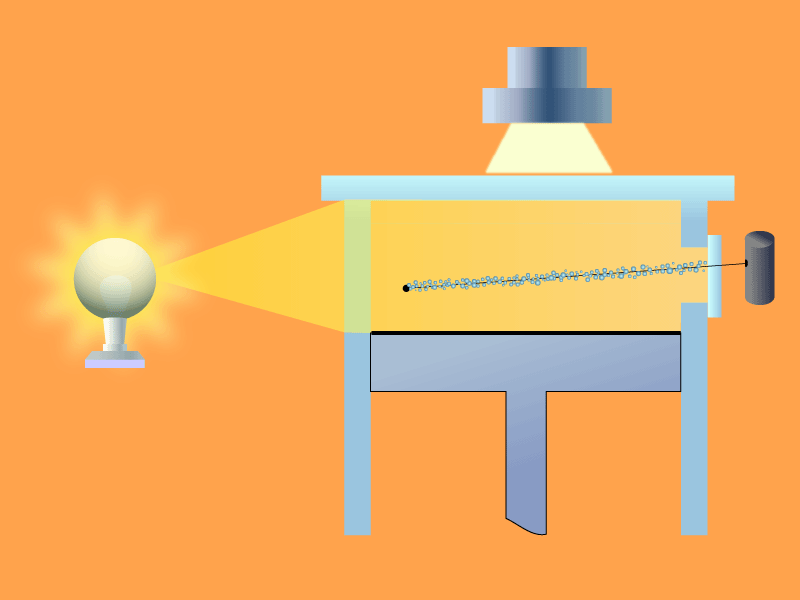 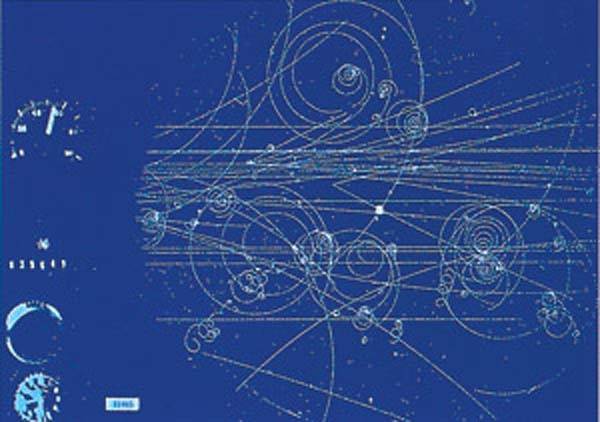 1952 г.
Д.Глейзер сконструировал камеру, в которой можно 
Исследовать частицы большей энергии, чем в камере 
Вильсона. Камера заполнена быстро закипающей жидкостью 
сжиженный пропан, гидроген). В перегретой жидкости 
исследуемая частица оставляет трек из пузырьков пара.
23
Искровая камера
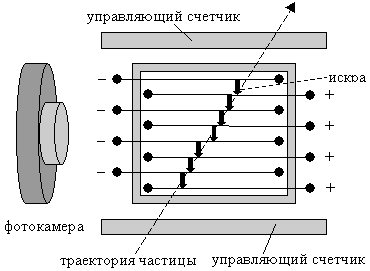 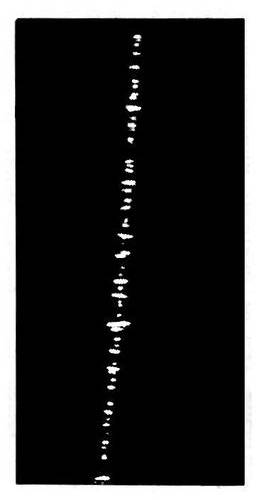 Изобретена в 1957 г.  Заполнена инертным газом. 
Плоскопараллельные пластины расположены близко 
друг к другу. На пластины подается высокое напряжение. 
При пролете частицы вдоль её траектории проскакивают 
искры, создавая огненный трек.
24
Толстослойные фотоэмульсии
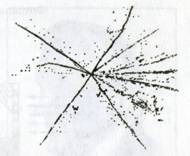 Пролетающая сквозь 
фотоэмульсию заряженная
частица действует на
зерна бромистого 
серебра и образует
скрытое изображение.
При проявлении
фотопластинки образуется
след - трек.
Преимущества: следы
не исчезают со временем
и могут быть тщательно
изучены.
Метод разработан
В 1958 году
Ждановым А.П. и
Мысовским Л.В.
25
Получение радиоактивных изотопов
Получают радиоактивные изотопы 
в атомных реакторах и на ускорителях 
элементарных частиц.
С помощью ядерных реакций можно
получить радиоактивные изотопы
всех химических элементов,
существующих в природе только
в стабильном состоянии.
Элементы под номерами 43, 61, 85 и 87
Вообще не имеют стабильных изотопов
И впервые были получены искусственно.
С помощью ядерных реакций получены 
Трансурановые элементы, 
начиная с нептуния и плутония 
(Z = 93    -    Z = 108)
26
Применение радиоактивных изотопов
Меченые атомы: химические свойства 
Радиоактивных изотопов не отличаются 
от свойств нерадиоактивных изотопов тех 
же элементов. Обнаружить радиоактивные 
изотопы можно по их излучению.
Применяют: в медицине, биологии, 
криминалистике, археологии, 
промышленности, сельском хозяйстве.
27